闻一多先生的说和做
臧克家
第一学时
CHAPTER1
文学知识
闻一多（1899~1946）——集诗人、学者、民主战士本名家骅“三重人格”于一身的一生。
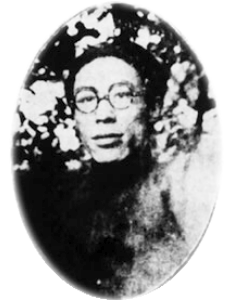 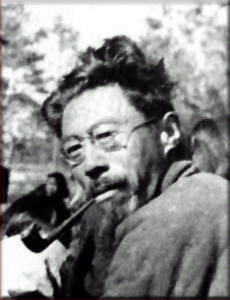 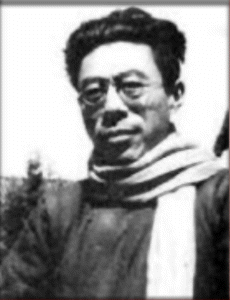 学者
 《七子之歌》是闻一多于1925年3月在美国留学期间创作的一首组诗，共七首，分别是澳门、香港、台湾、威海卫、广州湾、九龙、旅大（旅顺-大连），描写中国被侵犯的土地。。
民主战士
    他一身正气，抗战蓄髯八年。1943年以后，面对国民党统治的日益腐朽，拍案而起，走出书斋，投身到反对独裁、争取民主的革命洪流中去。1946年7月15日，在昆明被国民党特务刺杀身亡。
诗人
  新诗集《红烛》（1923）、《死水》（1928）是现代诗坛经典之作。1925年3月在美国留学期间创作组诗《七子之歌》，表达了深挚的爱国之情。
臧克家生平及创作
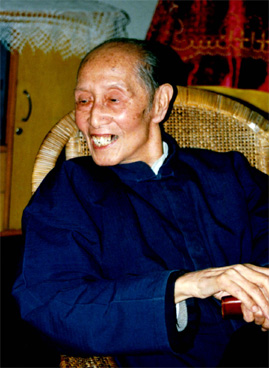 现代诗人，山东人1933年出版第一本诗集《烙印》，抗战时有《从军行》《泥淖nào集》等，以后出版了《泥土的歌》《十年诗集》等。抗战胜利后，写了许多揭露、批判国民党统治的政治讽刺诗。 1948年由于国民党的迫害，逃亡香港。1949年回到解放后的北平。建国后，任全国政协委员等。
臧克家
（1905─2004)
知遇相惜  亦师亦友
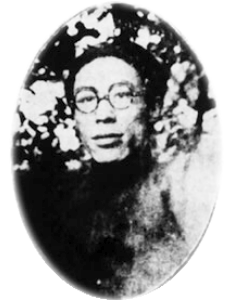 1930年，国立青岛大学入学考试成绩发布，一位20多岁的考生数学零分，作文也只写了三句带感慨的新诗：“人生永远追逐着幻光，但谁把幻光看成幻光，谁便沉入了无底的苦海。”按说，这位考生铁定无法录取。不过，问题是他碰上了一位慧眼识货的主考官。这位主考官就是文学院院长闻一多先生。闻先生从这三句杂感诗中发现了这位青年身上潜伏的才气，一锤定音破格录取。果不其然，这位青年没有辜负闻先生的期望，很快就发表了一首又一首的新诗，并于1933年出版了轰动一时的诗集《烙印》。
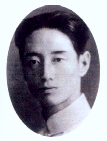 这个青年就是后来享誉诗坛的臧克家。
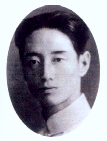 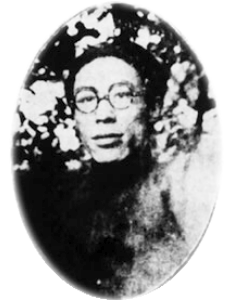 知亦师亦友——臧克家和闻一多
“得一知己，可以无憾，
      在青岛得到你一个人
      已经够了。”    ——闻一多
毛泽东赞扬闻一多：
闻一多拍案而起，横眉怒对国民党的手枪，宁可倒下去，不愿屈服。
      ——《别了，司徒雷登》
你能说出称赞“说”和“做”的词语吗？

言：一言九鼎 、 一诺千金 、 一言既出，   驷马难追。  

做：言出必行。言必行，行必果。
二、词语学习
需要掌握的字的读音：
shuāi  hè     dié    qiè      zhuó
衰微   赫然   迭起   锲而不舍  卓越
lì        qián       kāngkăilínlí   kăi
沥尽心血   潜心贯注   慷慨淋漓 小楷
qì        jiŏng       　  kuī   　wù
气冲斗牛  迥乎不同  目不窥园  兀兀　　　　　　　　　　　　　　　穷年
目不窥园：
诗兴不作：
一反既往：
词语积累：
窥，从小孔或缝隙里偷偷地看。眼睛从不暗中看一看家里的园圃，即专心致志。
“作”，起的意思。诗兴不作，不是不做诗，而是写诗的兴致不起、不发。
既，已经。既往，过去。与过去完全不一样。
衰微：
赫然：
潜心贯注：
慷慨淋漓：
（国家、民族等）衰落，不兴旺。
形容令人惊讶的事物突然呈现的样子。
用心专注而深刻。
形容情绪、语调十分激动，说法十分畅快。
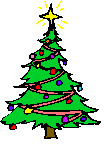 三、初读课文，明确结构
1.文章从哪两个方面来写闻一多先生的说和做的？
    2.综合这两个方面来看，闻一多先生是一个怎样的人？（用课文原话回答）
１、从学者的方面和革命家的方面来写的。
２“言论和行动完全一致”或“口的巨人，行的高标”
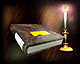 两个部分：
3.由此来看，文章可分为几个部分？每个部分是怎样衔接起来的？
第一部分（1-7）记述闻先生作为学者方面的“说”和“做”。
第二部分（8-20）记述闻一多先生作为革命家方面的“说”和“做”。
两部分之间用了七、八、九三个段落过渡。第七段承接上文小结，第八、九段开启下文。
    这样连缀紧密，脉络清楚，过渡自然，把两个方面的情况简明地并列提出，给读者以深刻印象。
作为学者的闻一多的说和做
作为革命家的闻一多的说和做
“做”了再“说”， 
“做”了不“说”
“说”了就“做”，
既“说”又“做”
从唐诗入手，几年辛苦，凝结成《唐诗杂论》的硕果；十年艰辛撰写了楚词“补校”；又向“古典新义”迈进。
起草政治传单；
在李公仆先生的追悼会上作
《最后一次讲演》，壮烈献身。
要给我们衰微的民族开
一剂救济的文化药方。
献身民主事业。
四、精读课文，解析第一部分
“人家说了再做，我是做了再说。”  “人家说了也不一定做，我是做了也不一定说。”     课文开头引用闻一多先生这两句话起什么作用？
领起全段，表现闻一多“做”的特点——“做了再说，做了不说”。
“诗兴不作而研究志趣  正浓”是什么意思？
“诗兴不作”就是写诗的兴致减少了。20年代，闻一多写了许多爱国诗篇。从20年代末起，转入对我国古典文化的深入研究。
“他要给我们衰微的民族开一剂救济的文化药方”是什么意思？
“开一剂救济的文化药方”是比喻，指寻找使民族文化繁荣昌盛起来的方法。
    自20年代末起，闻先生过了十多年“书斋生活”，企图从文化上寻找振兴民族的途径，目的在于救国。
“他正向古代典籍钻探”一句，为什么不用“研究”而用“钻探”？
本来是叙述语言，讲闻一多正在研究古代典籍，但作者不用“研究”一词，而精心选用了“钻探”，这是比喻，更形象生动地表现了闻一多先生的刻苦钻研精神。并且句式也变成“向……钻探”，叙述由静态变成动态，给人的印象不再是客观的介绍，而且是热情的称赞了。
解释：望闻问切
中医诊断疾病的方法。望诊是第一步。 
望：观察病人的颜色、舌苔、表情、发育情况等；
闻：听和嗅，即听病人的说话声音、咳嗽、喘息，并且嗅出病人的气味；
问：询问病人自己所感到的症状、以前所患过的病等；
切：用手诊脉或按腹部诊察有没有痞块等。
“望闻问切”也还只是在“望”的初级阶段。       这一句该怎样理解？
““”“望闻问切”是比喻，把我们的民族比成一个病人。
意思是闻一多从文化研究上来探求救国的方法，也还仅仅是走出了第一步。
深宵灯火是他的伴侣，因它大开光明之路，“漂白了的四壁”。这句是什么意思？
深夜只有孤灯相伴，本应感到寂寞，但闻一多却乐在其中，全力进行学术研究。 
“它”指深夜灯火。
  “漂白了的四壁”引自闻一多诗《静夜》，表现诗人对祖国前途和人民命运的关切。
   引用“漂白了的四壁”，意在表现闻先生深夜潜心研究的怡然自适，与“大开光明之路”一脉相承。
“目不窥园，足不下楼”，“头发零乱”“睡得很少”这些细节，表现了闻先生什么精神？
表现他治学的刻苦。
解释： 群蚁排衙
群蚁排衙，原指许许多多的蚂蚁排列成行，这里指整齐地排列着。
这里使用的比喻的修辞手法，表现闻先生一丝不苟的严谨态度。他的以十万百万字计的手稿，都是密密麻麻写得工工整整的蝇头小楷，好像群蚁排衙。
他潜心贯注，心会神凝，成了“何妨一下楼”的主人。这句该怎样理解？
“潜心贯注”“心会神凝”““何妨一下楼”意思一致，都是说闻一多研究极其用功，用心极专极深，别的任何事情不能使他分心。
５、６两段起什么作用？
总结上文，点明闻一多先生作为学者的特点是“做了再说”、“做了不说”，而且做出了卓越的成绩。
五、课堂十分
1、文章引用闻一多先生的话为开头有何作用？


2、“他正向古代典籍钻探，有如向地壳寻求宝藏”用了什么修辞方法？有何作用？

  
3、体会下列“说”的含义
我是做了再说（                                                  ）
“做”了，他自己也没有“说”（                               ）
直接点题，不仅开门见山，引起悬念（结构），并且将闻一多先生的行为和别人形成鲜明对比，层层深入，更能表现先生的品质。（内容）
用了比喻的修辞方法，形象地将“研究”由静态变为动态，刻画
出闻一多先生研究古代文化时的钻研精神，不再是客观的叙述，
而是热情的赞美了。
向别人宣告自己要做什么
吹嘘，自诩xǔ
4、加点的“精神食粮”和“这”分别指代什么？（用原文）
“精神食粮”是指                                                                       ； “这”指“                                                                        ”    
5、说说“他想吃尽、消化尽我们中华民族几千年来的文化史，炯炯目光，一直远射到有史以前”句中动词的使用好在哪里？（找准关键词）
 准确地表达了闻一多先生全身心的投入研究，执著寻求解救民族衰微的文化药方，使文章生动，富于感染力。                                                                    
6、理解“深宵灯火是他的伴侣，因它大开光明之路，‘漂白了的四壁’”句子的含义。
“它”指“深宵灯火”，深夜只有孤灯相伴，本应感到孤单寂寞，但闻一多先生则不然，他在孤灯的照耀下全力进行学术研究，成绩斐然。“漂白了的四壁”表现了诗人对祖国的前途和人民的命运的关切，意在表现闻先生深夜从事学术研究那种怡然自得的情景。
中华民族几千年来的文化史
做了再说，做了不说
7、理解“他要给我们衰微的民族开一剂救济的文化药方”句子的含义。
                                                                        
8、文中“不动不响，无声无闻”深刻含义是什么？（“做”没有说）
“不动”是不说，是无声，是听不到的，不是“不动”，而是在废寝忘食的“动”，用灯火“漂白了四壁”的动。用“不动”来突出闻先生的“做”，突出他沥尽心血，埋头实干。   
10、“他潜心贯注，心会神凝，成了‘何妨一下楼’的主人”这句话有什么含义？
这是比喻的说法，是指寻找使我国民族文化繁荣昌盛起来的方法。
除了学术研究外，没有别的任何事情使他分心，表明闻一多
研究学术极专极深。
第二学时
一、复习导入
表情朗读（一）：
在李公朴同志被害之后，警报迭起，形势紧张，明知凶多吉少，而闻先生大无畏地在群众大会上，大骂特务，慷慨淋漓，并指着这群败类说：你们站出来!你们站出来!
表情朗读（二）：
他“说”了。说得真痛快，动人心，鼓壮志，气冲斗牛，声震天地! 
　　他“说”了：“我们要准备像李先生一样，前脚跨出大门，后脚就不准备再跨进大门。” 
　　他“做”了，在情况紧急的生死关头，他走到游行示威队伍的前头，昂首挺胸，长须飘飘。他终于以宝贵的生命，实证了他的“言”和“行”。
表情朗读（三）：
闻一多先生，是卓越的学者，热情澎湃的优秀诗人，大勇的革命烈士。 
　　他，是口的巨人。他，是行的高标。
二、精读探究
后半部分是仅写闻一多先生的“说”吗？
不仅是写再“说”。而是把 “说”和“做”糅合起来写。
正如课文所写：他“说”了，跟着的是“做”。这不再是“做了再说”或“做了也不一定说”了。现在，他“说”了就“做”。言论与行动完全一致……
作者选取哪几件事表现闻一多的“做”？
搞政治传单
在群众大会上演说，大骂特务
参加游行示威
后半部分表现了闻一多先生的什么品格？
表现闻先生言行一致，以生命为代价求民主反独裁的高尚人格。
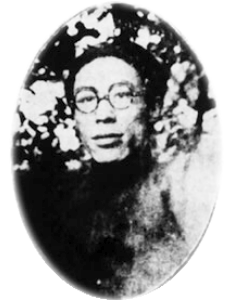 归纳    整理
整体把握：
1、闻一多先生前期和后期思想品格上的主要特点是什么？前后期有什么变化？又有什么共同的地方？
２．采用了哪些表现手法？
３、闻一多先生经历复杂，著作等身，可记述的事很多很多。作者选取了哪些材料来表现闻一多先生精神品格的？并说说这样选材的好处。
１闻一多前期和后期思想品格上各有什么特点？前后期有什么变化，又有什么共同的地方？
卓越的学者、
言行一致的志士、伟大的爱国斗士
从学者到斗士
为探索救国救民的出路而潜心学术，取得累累硕果。
【锲而不舍，沥尽心血】
前期：
后期：
投身民主运动，做争取民主的战士，青年运动的领导人。
【无所畏惧，视死如归】
！
【变化原因：对社会认识的变化】
２．采用了哪些表现手法？
第一部分对闻一多先生的叙述中，穿插了生动细致的描写，试用横线画出来并加以分析，说说体现了他哪些精神和品格。
分析下列描写的作用
1.“他想吃尽、消化尽我们中华民族几千年的文化史”，“他要给我们衰微的民族开一剂救济的文化药方”
2.“目不窥园，足不下楼”，“头发零乱”“睡得很少”
3.“一个又一个大的四方竹纸本子，写满了密密麻麻的小楷，如群蚁排衙”
——突出了闻先生的研究学问，目的是在于救国
——这些细节，表现了闻先生的刻苦精神。
——表现出闻一多先生一丝不苟的严谨态度。
这篇文章在叙述中穿插了形象的描写，找出来并赏析
头发零乱、昂首挺胸、长须飘飘……
一个又一个大的四方竹纸本子，写满了密密麻麻的小楷，如群蚁排衙。

作用：使他的精神、品格、作风历历在目，触手可及。
作者使用了许多四字语（特别是成语）以及整齐的对偶句。使文章读起来，琅琅上口，铿锵有力，富于音乐美。 请举出几个例子。
目不窥园　足不下楼
兀兀穷年　沥尽心血
潜心贯注　心会神凝
仰之弥高　钻之弥坚
迥乎不同　一反既往
……
读一读
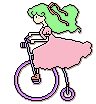 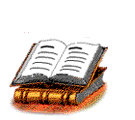 对偶句：
人家说了再做，我是做了再说。
目不窥园，足不下楼。
不动不响，无声无闻 。
动人心，鼓壮志。
气冲斗牛，声震天地。
他，是口的巨人。他，是行的高标。
读一读
小结：语言生动形象，富于感情和诗意：
 1、有记叙、描写、抒情、议论。
【夹叙夹议的作用：使文章的结构严谨，而且形成了一种旋律，一种气势，加强了文章的感染力。】
叙述、描写抒情化：作者带着对恩师的敬佩之情和对好友的赞美之情写作，能把平常的句子变得不平常。
2、运用成语或四字短语：使结构整齐，  
      有节奏感。
 3、运用对句：读起来琅琅上口，铿锵有 
      力，富于音乐美。
夹叙夹议的作用
使文章的结构严谨，而且形成了一种旋律，一种气势，加强了文章的感染力。
《唐诗杂论》
《楚辞校补》
《古典新义》
三本书
（学者）
讲究典型性，以少胜多。
起稿政治传单
群众大会演说
参加示威游行
三件事
（革命家）
这六件事就已经把闻一多先生的严谨刻苦的治学态度、无私无畏的斗争精神、澎湃执著的爱国热情、言行一致的高尚人格都表现出来了。
潜心学术
做了再说
做了不说
学者
（1-7）
硕果累累
口的巨人、
行的高标
（19-20）
（不同）
嫉恶如仇
说了就做
说（言）做（行）一致
革命家
（8-18）
（相同）
勇于献身
扩展　迁移
最后一次讲演——闻一多
1937年在西南联大任教。
    1946年7月15日参加李公朴追悼会，之后又去参加记者招待会，会后遇害。
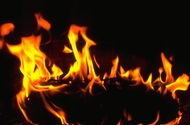 有的人活着
他已经死了
有的人死了
他还活着
—臧克家《有的人》
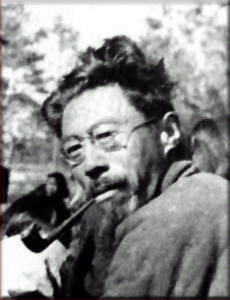 大师笔下的大师
巨人心中的巨人
请选择你最欣赏的一句话，按照“我欣赏            ，因为它具有           美，体现在               ”的句式说话。
课堂十分
1、请简要概括闻一多先生的形象。（一句话）


2、课文的两个部分之间，是用哪些话过渡的？说说这些话是怎样起过渡作用的？





3、对于是先言后行，还是先行后言，你是如何看的？在言和行的关系中最重要的一点是什么，谈谈你的看法。

4、“他，是口的巨人。他，是行的高标”一句在内容和结构上的作用分别是什么？
闻一多先生是一位精于学术，有钻研精神的学者；也是一
位伟大的爱国者，言行一致的志士仁人。
“做了再说，做了不说”，这是对前一部分的全面概括，然后指出这只是闻先生的一个方面。“闻先生还有另外一个方面——革命家的方面”这句领起了文章的后一部分。“仅……还……”“一个方面……另一个方面”都是起关联作用的词语，“学者的方面 ”“革命家的方面”这是呼应紧密的提法，这样就使两个部分的过渡十分自然。
言行一致，表里如一。
内容上总结全文，结构上照应开头。
课堂小结
1、请同学们说说学完本文我们应该做什么样的人？


2、作业：完成基训内容。
                预习《回忆鲁迅先生》。
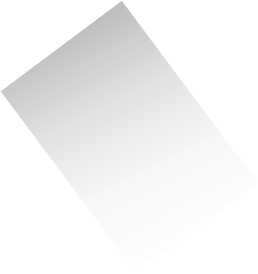 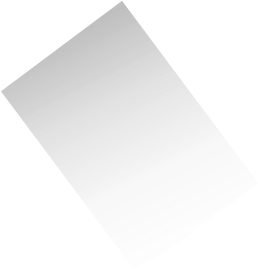 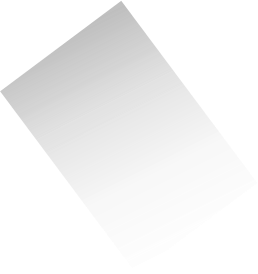 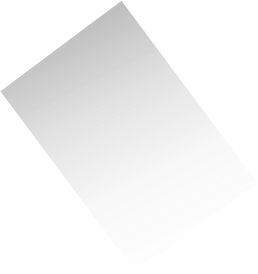 谢
谢
观
看